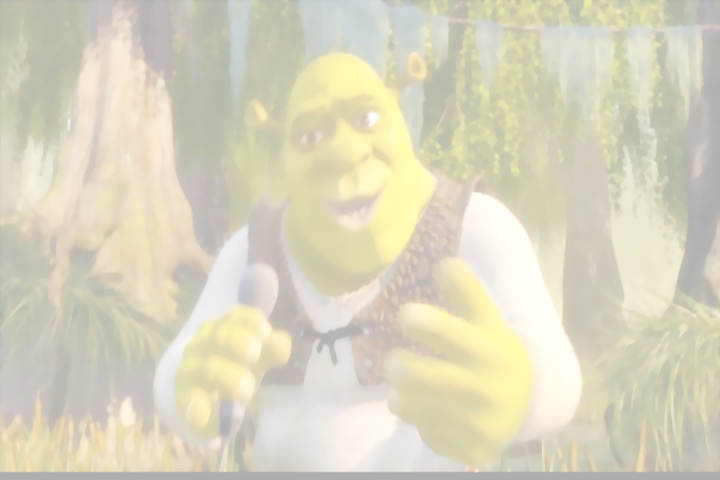 1 ЧАСТЬ
3"б" в магазине у Шрека
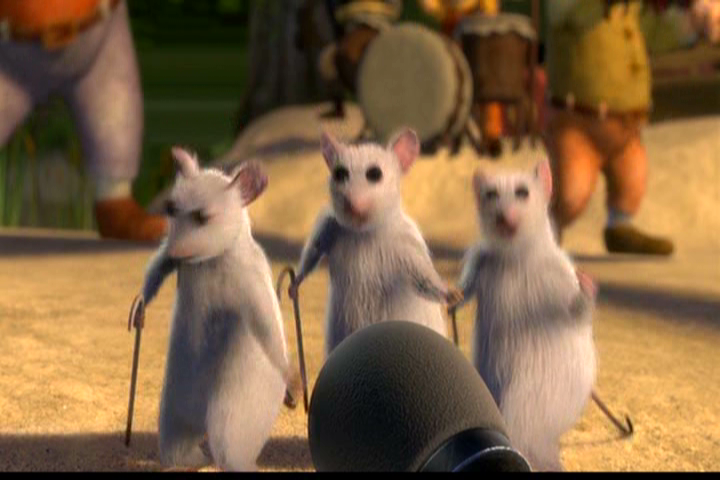 [ i: ]
I like ice-cream

 She likes sweets

 I like cookies 

He likes cheese

I like coffee

She likes tea

I love you

Do you love me?
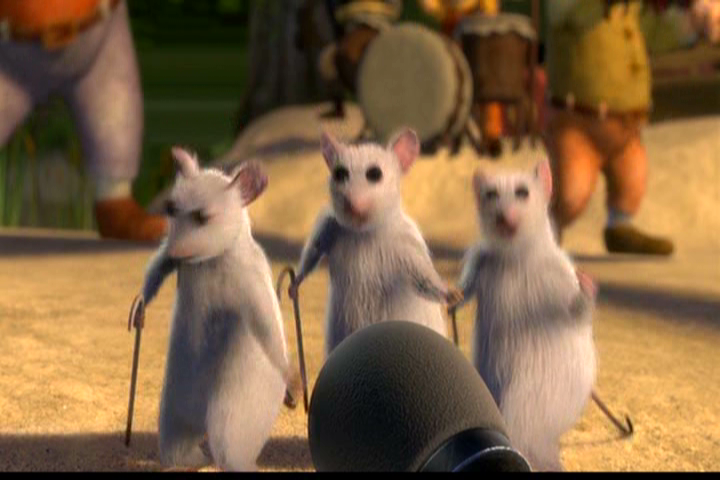 [i: ]          [ i]
Swim
Eat 
Ice-cream
Sweet
Skip
Cheese
Park
black
Tea
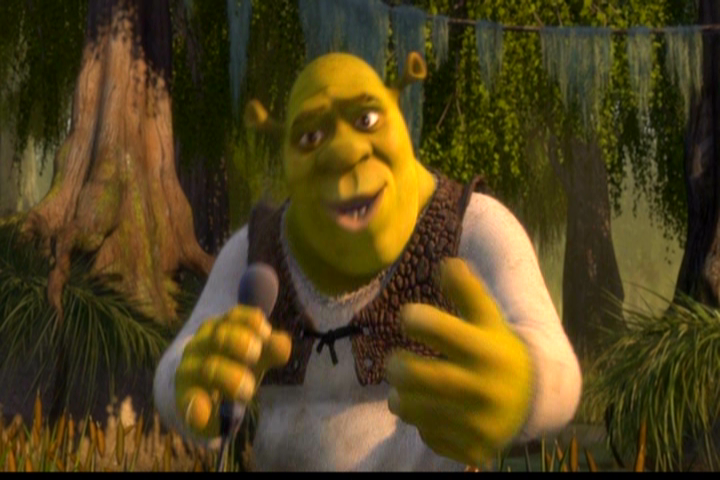 Посещение магазина
Hello children! Glad to see you!  I want to know if you are good at English.
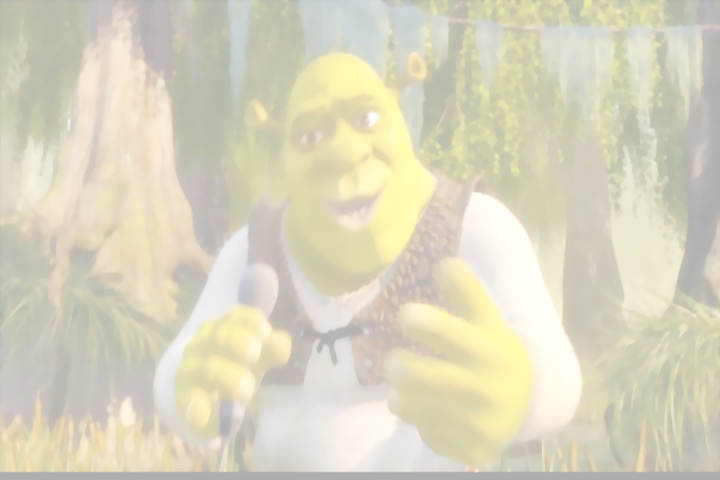 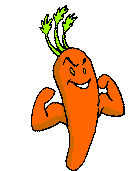 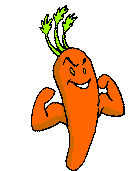 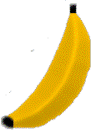 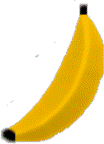 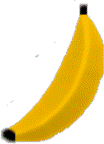 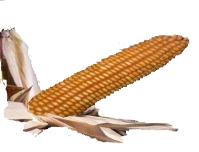 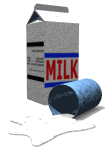 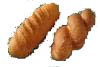 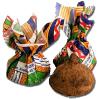 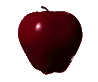 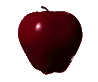 You are welcome!
I like sweets and cheese.
I don't like carrots and cabbage.
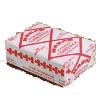 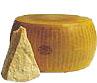 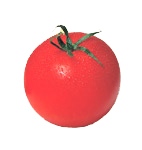 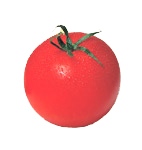 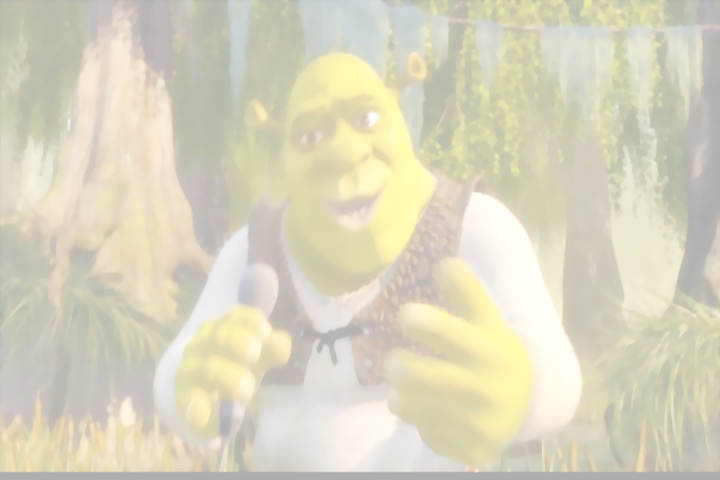 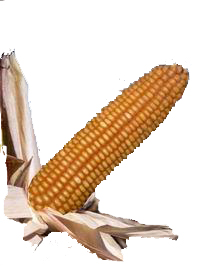 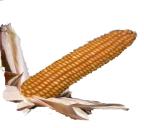 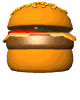 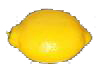 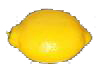 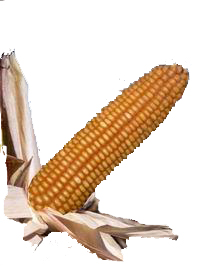 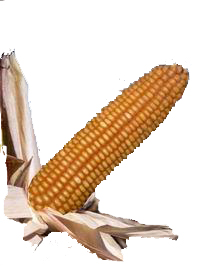 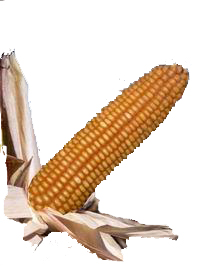 I like…
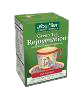 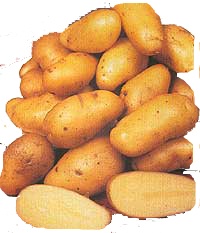 What do you like?
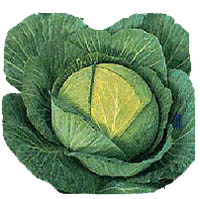 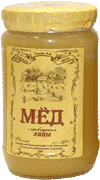 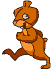 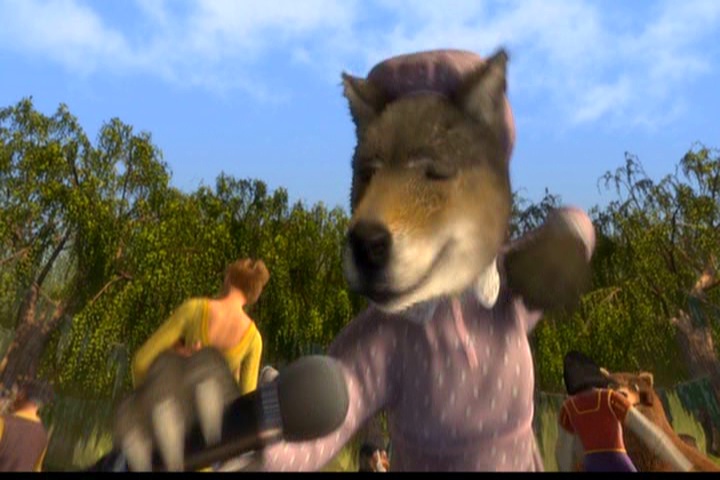 I'd like…
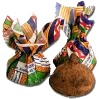 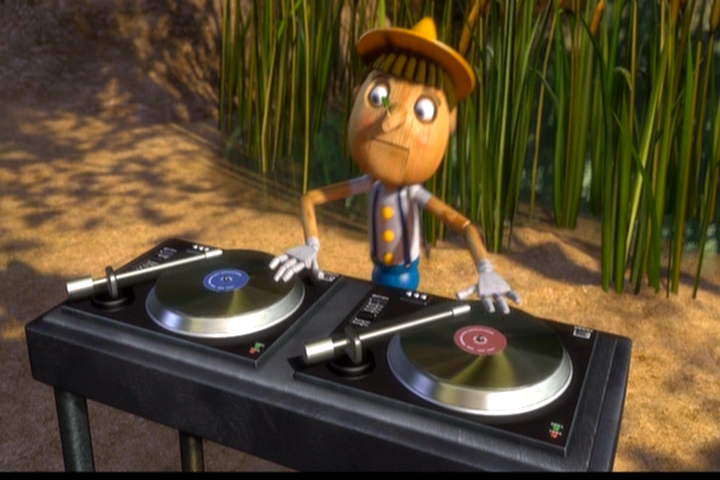 I'd like…
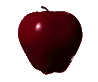 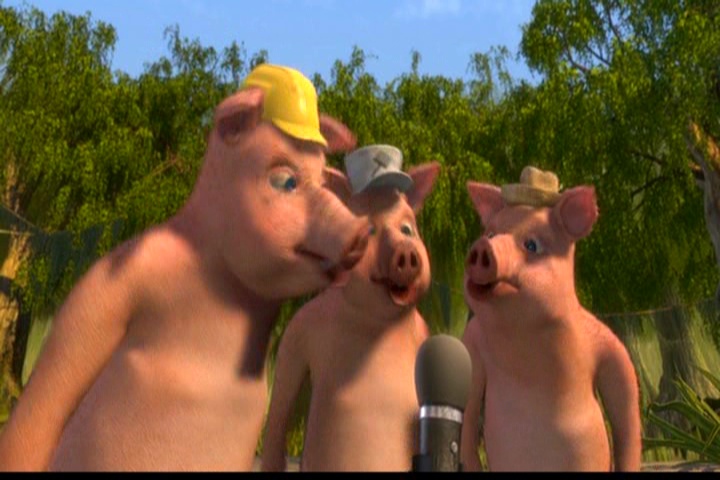 I'd like..
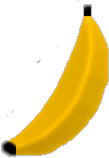 I'd like..
I'd like..
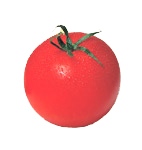 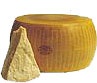